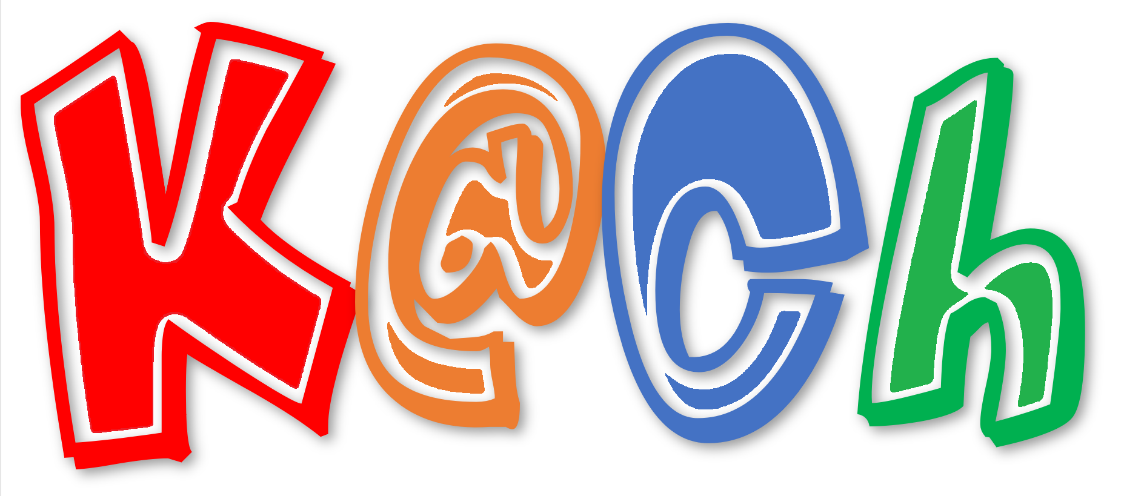 Partnering with Parents
Kids at Church
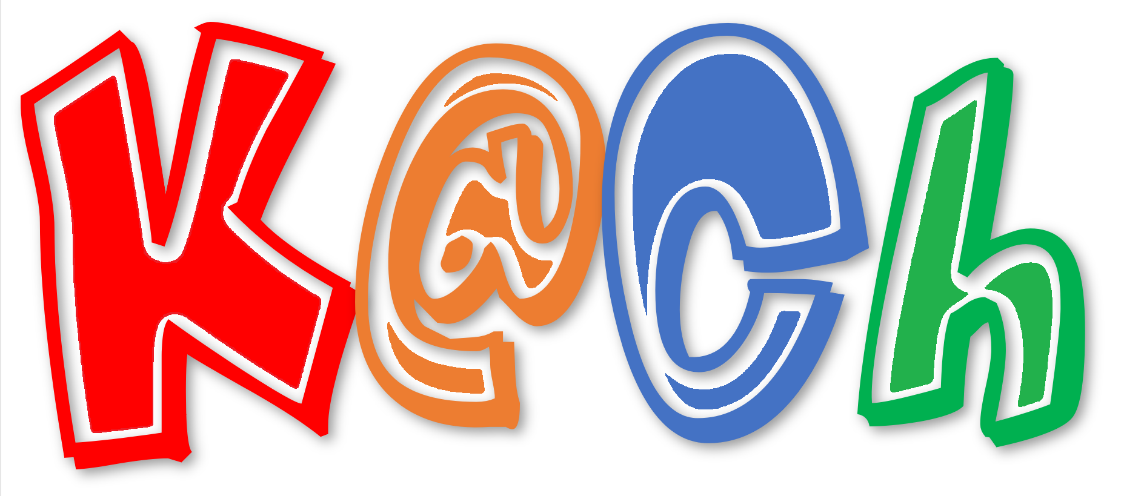 Partnering with Parents
Kids at Church
Thank you for…
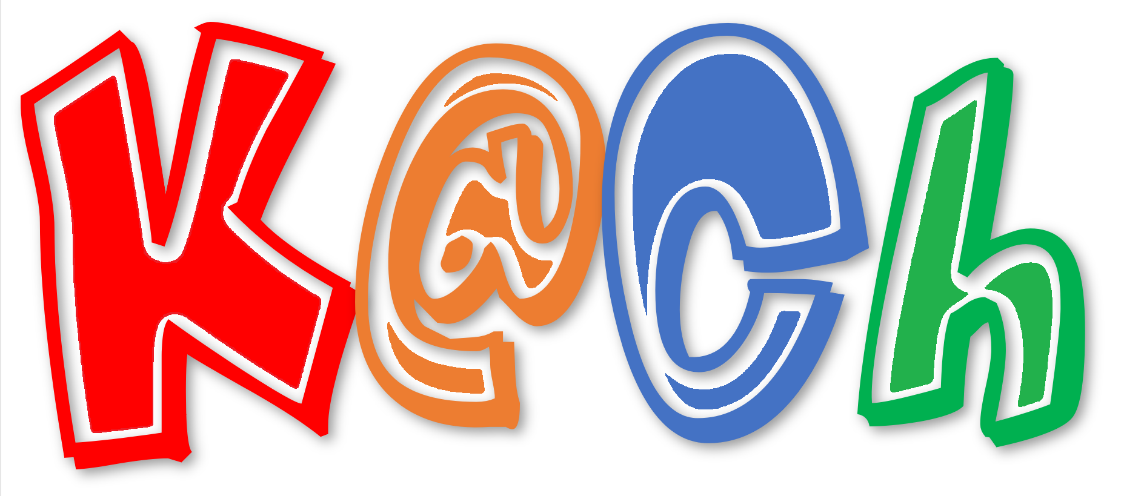 Partnering with Parents
Kids at Church
Thank you for…
  waiting patiently until the kids return!  
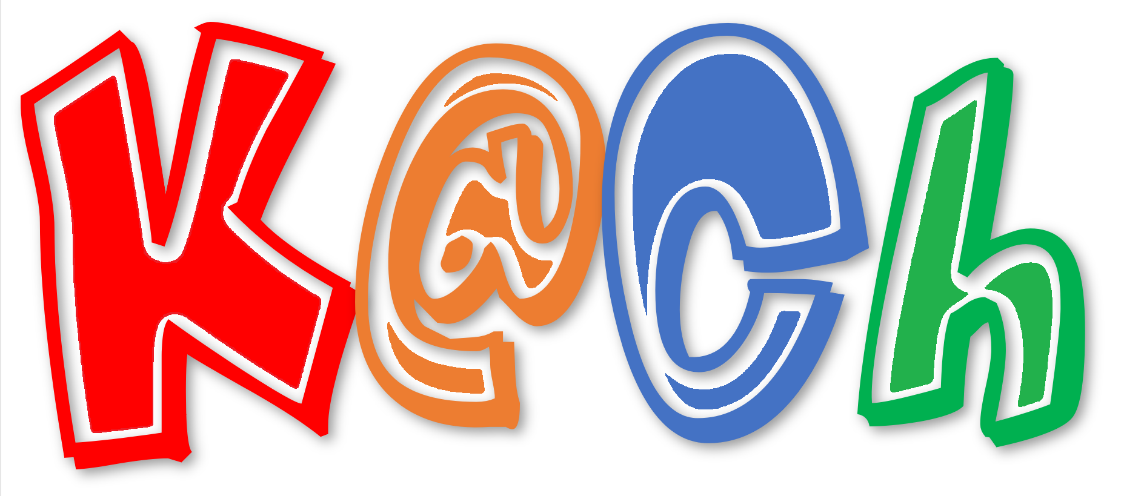 Partnering with Parents
Kids at Church
Thank you for…
  waiting patiently until the kids return!  
  taking responsibility of your children after the service.  
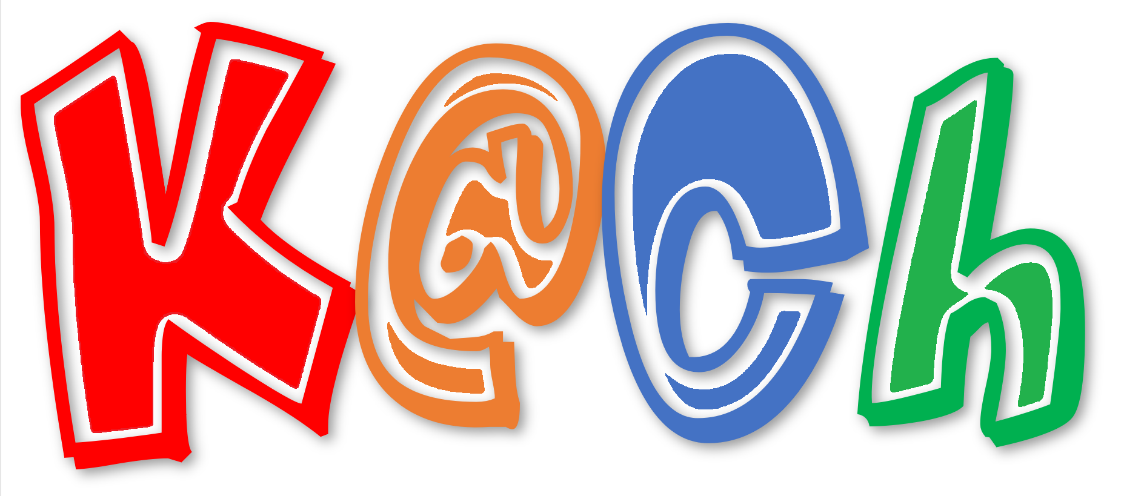 Partnering with Parents
Kids at Church
Thank you for…
  waiting patiently until the kids return!  
  taking responsibility of your children after the service.  
  working through any take-home goodies the kids get.  
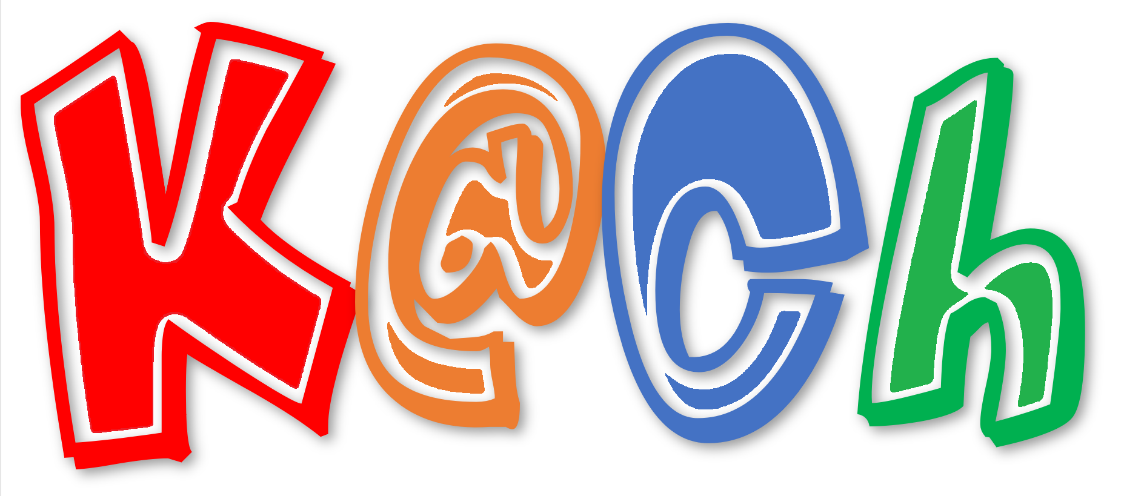 Partnering with Parents
Kids at Church
Helping children follow Jesus for life!
Thank you for…
  waiting patiently until the kids return!  
  taking responsibility of your children after the service.  
  working through any take-home goodies the kids get.  
People who meet Jesus…
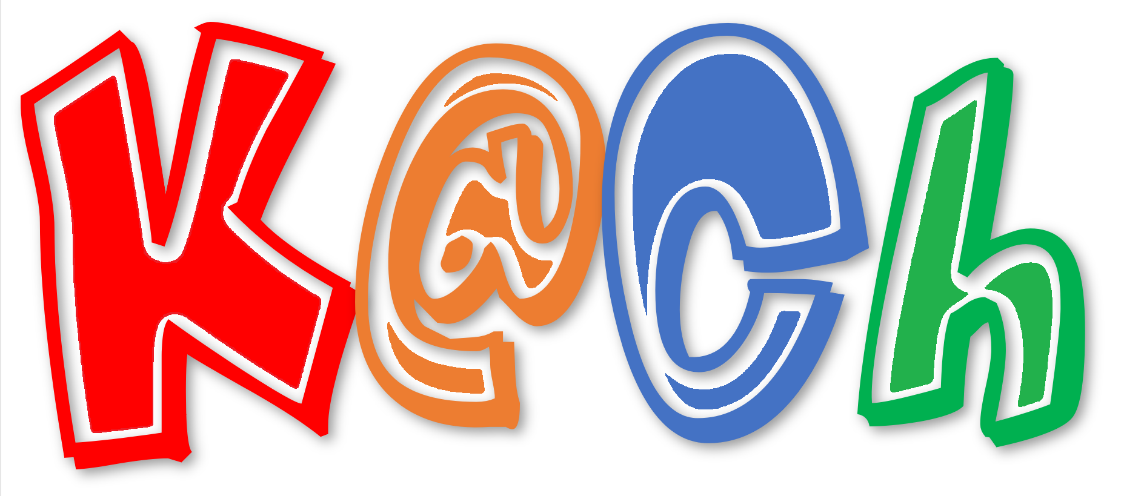 Kids at Church
People who meet Jesus…
10 Lepers
Deaf and Mute man
Widow from Nain
Gentile Woman
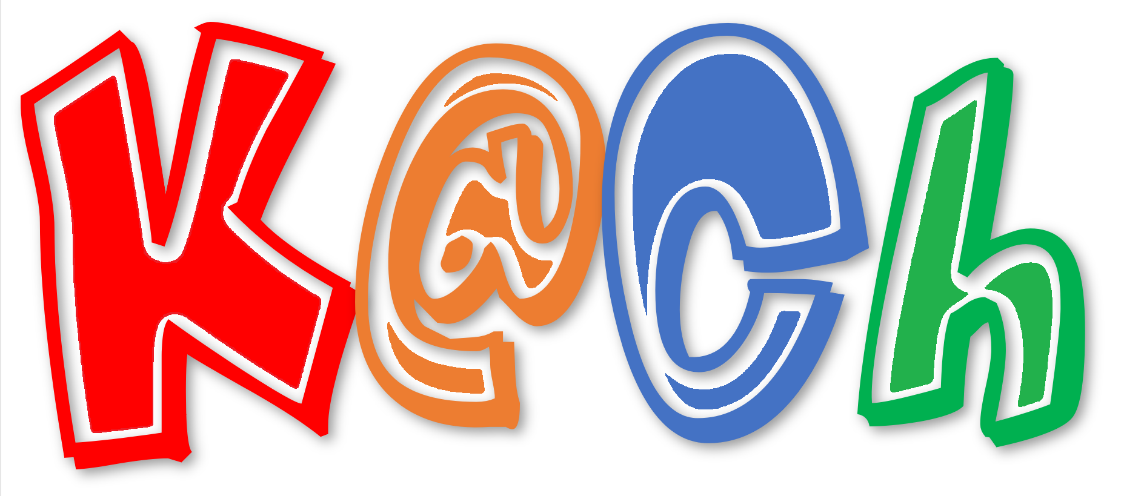 Kids at Church
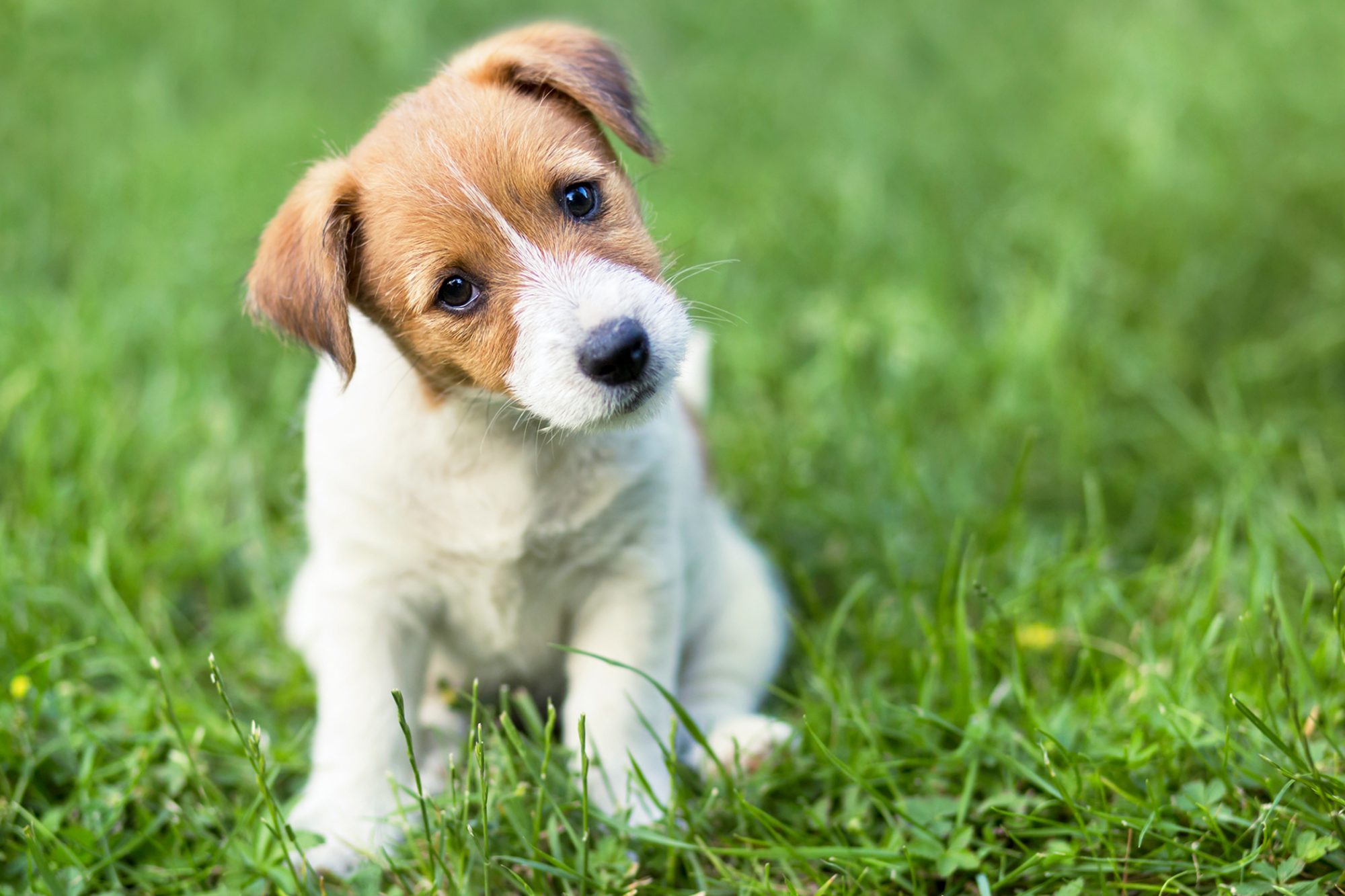 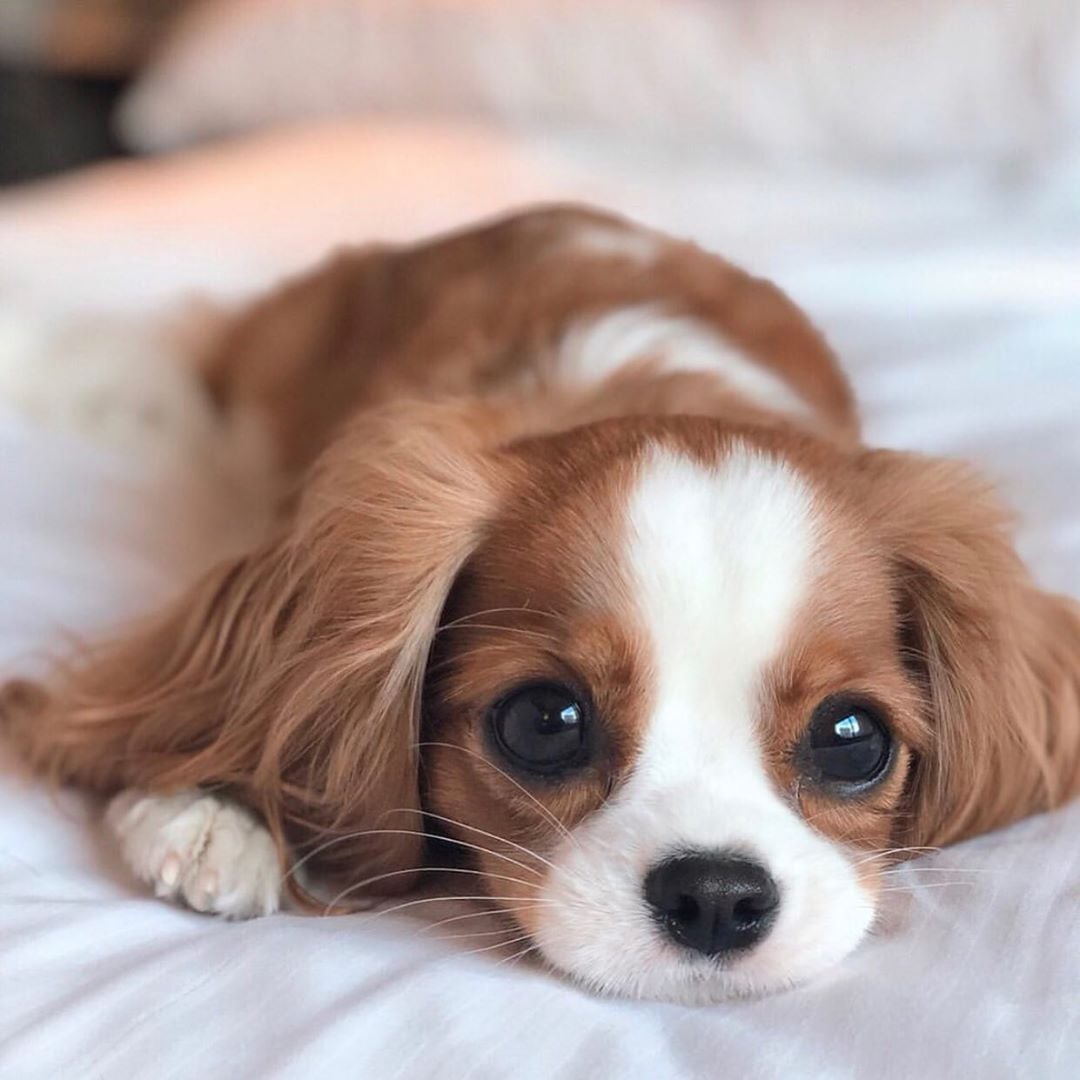 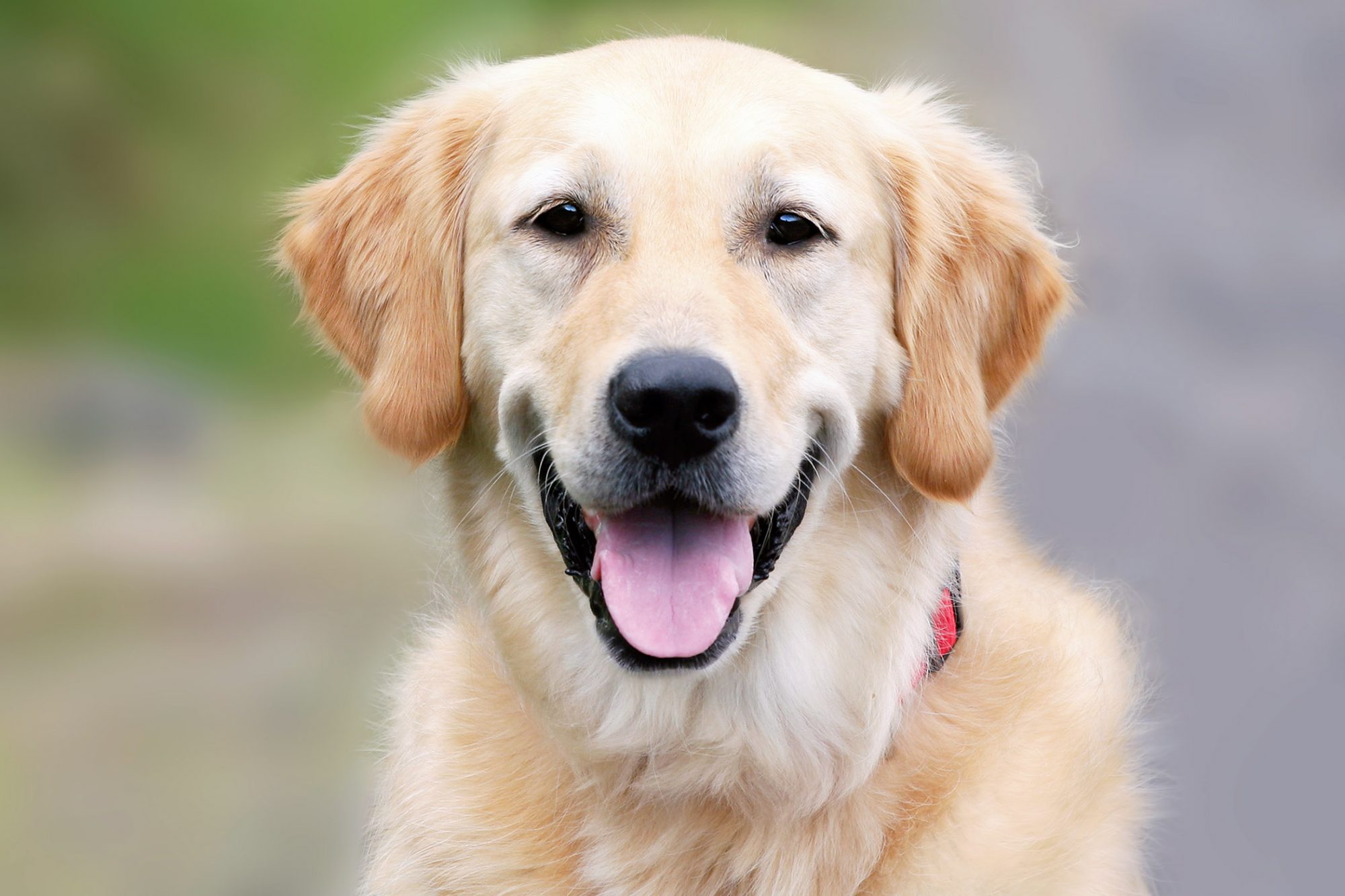 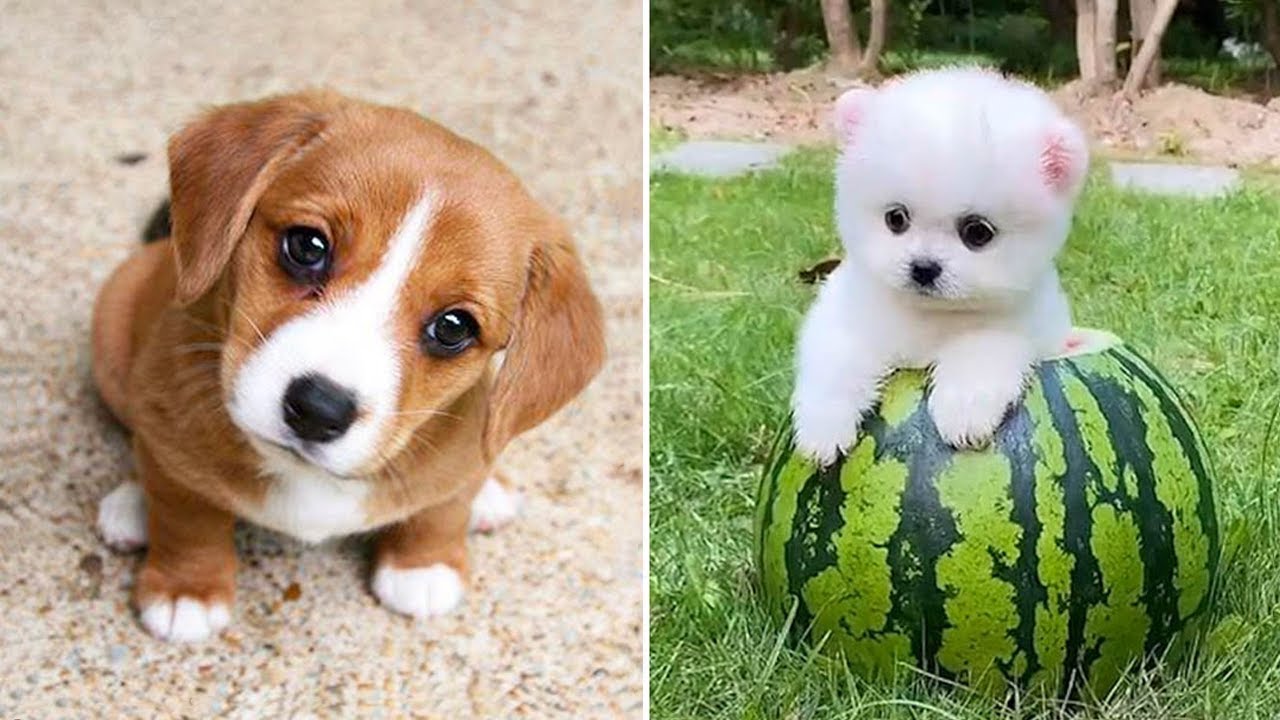 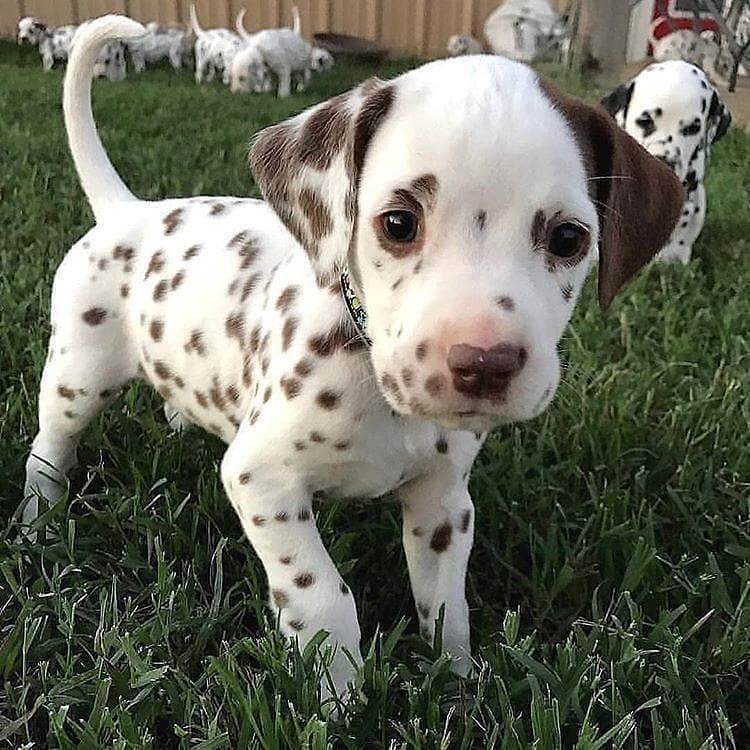 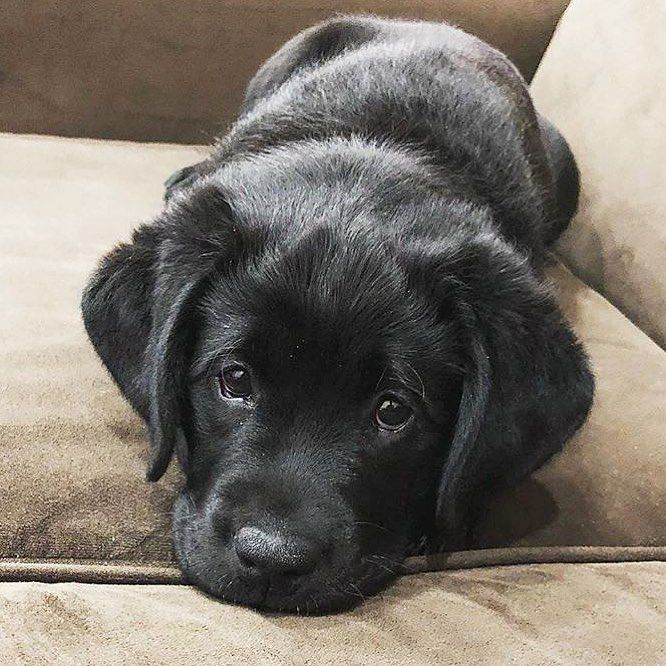 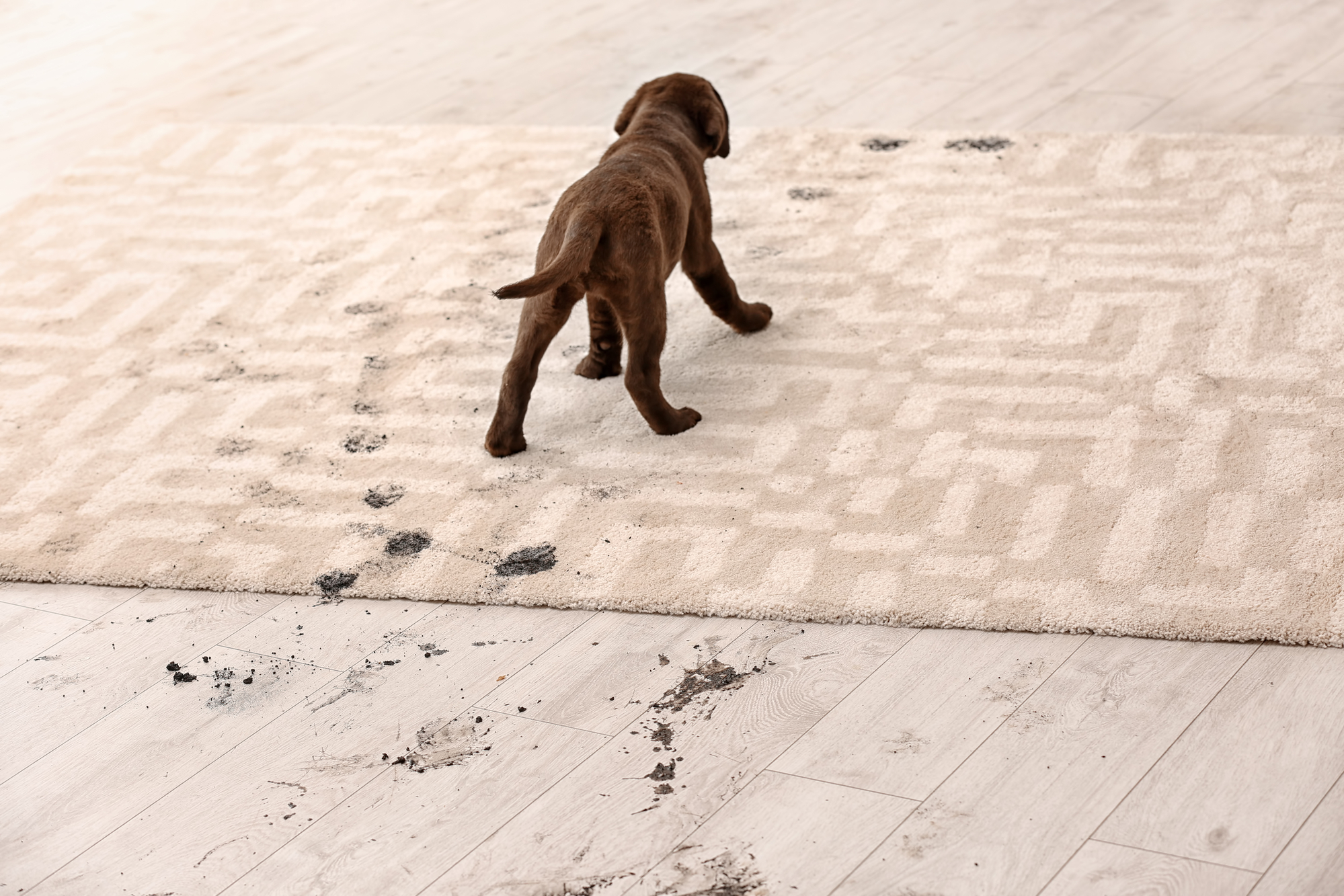 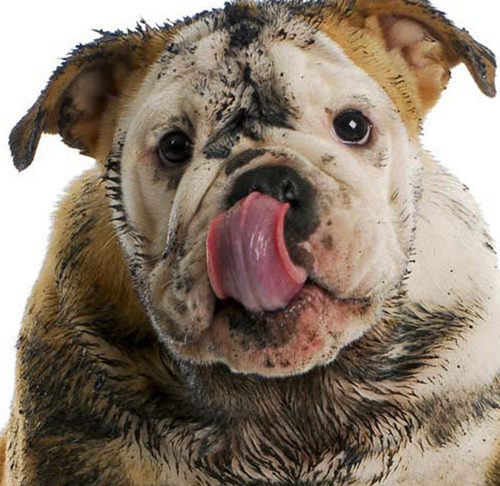 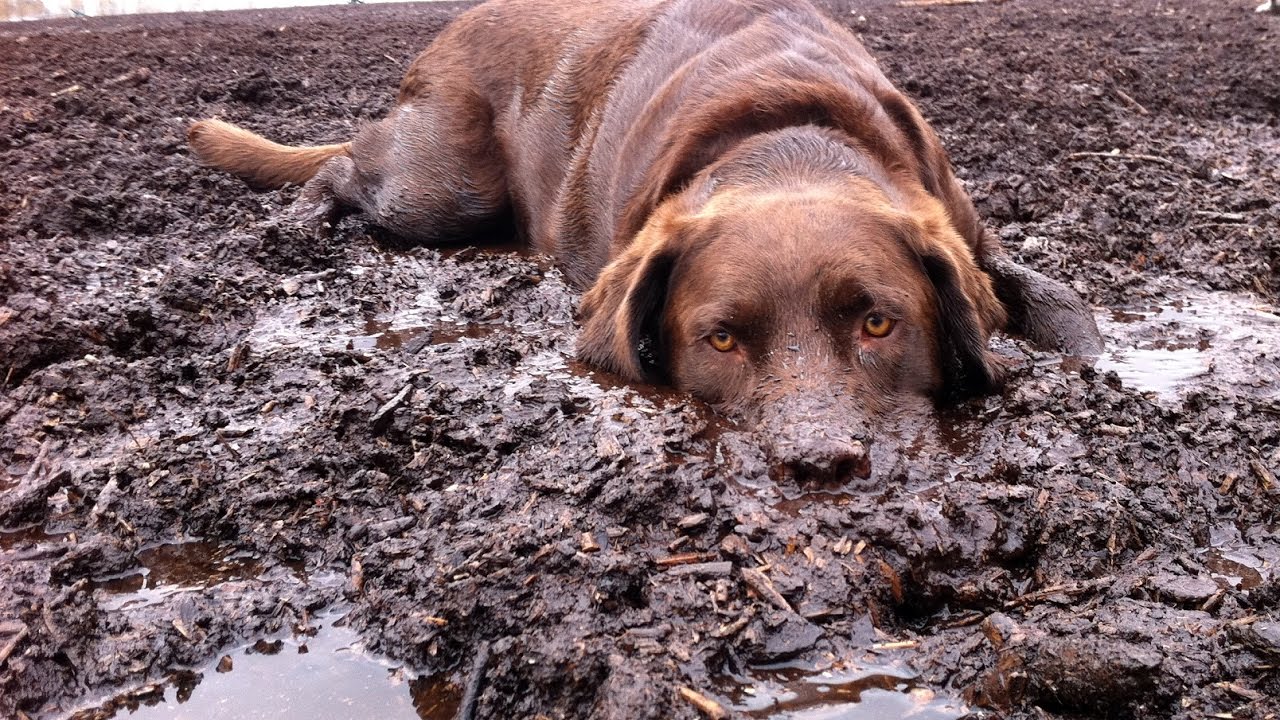 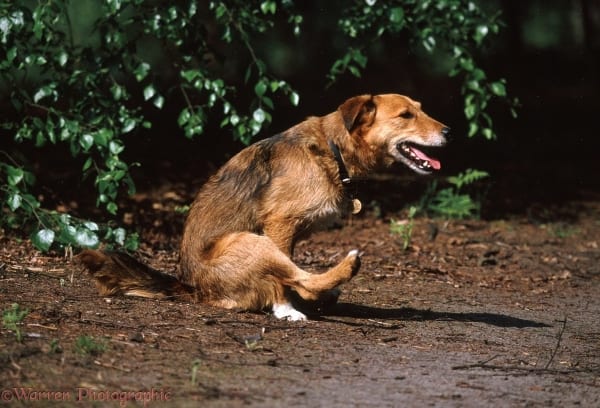 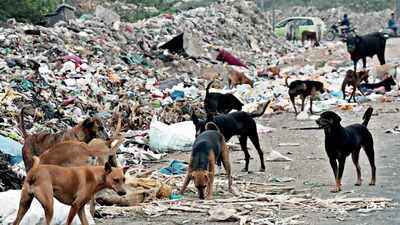 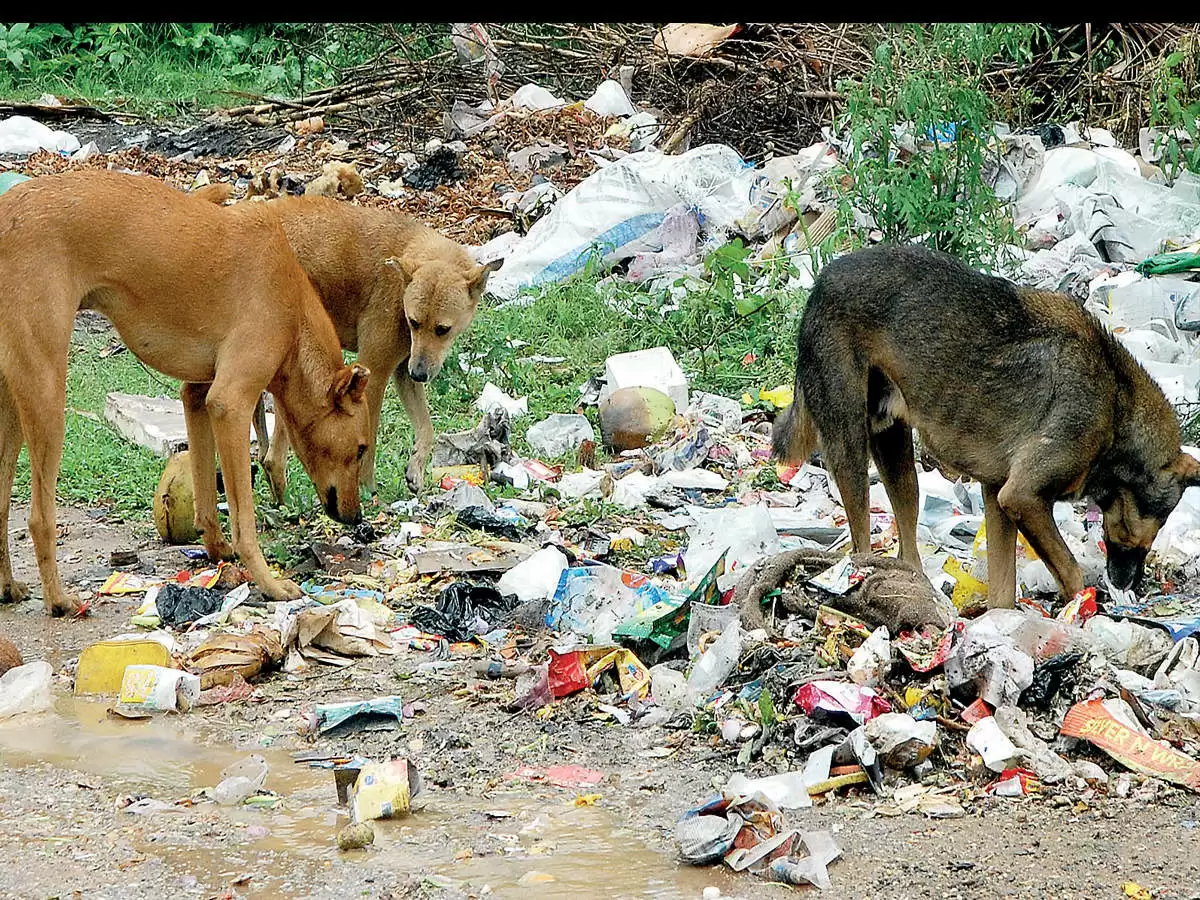 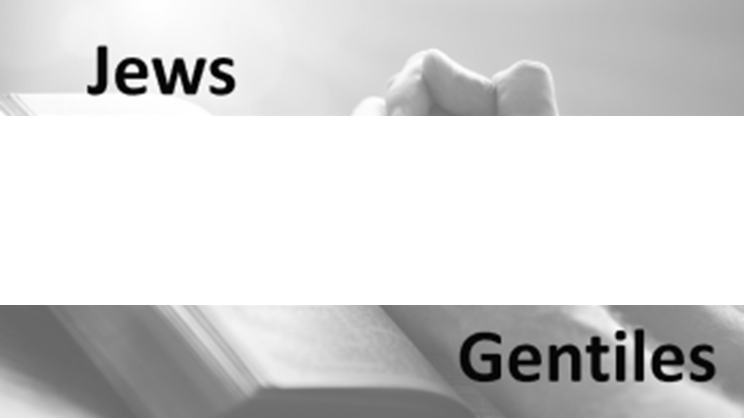 God’s holy people “clean”, Israel.
All the other people, “unclean”, Gentiles.
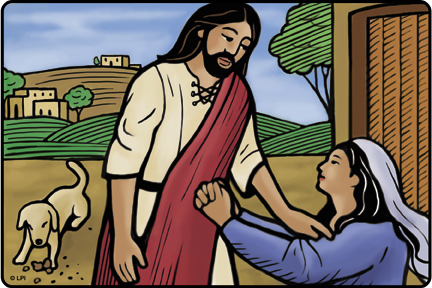 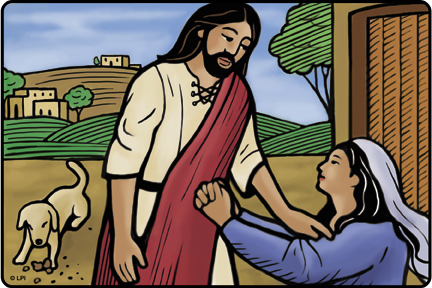 “Jesus Son David, have mercy on me!”
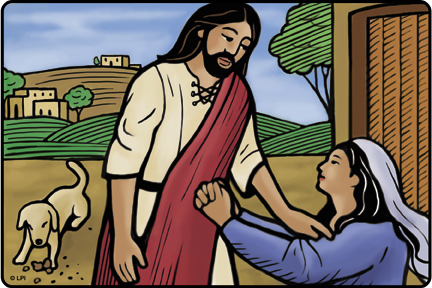 “It is not right to take the children’s bread and toss it to the dogs.”
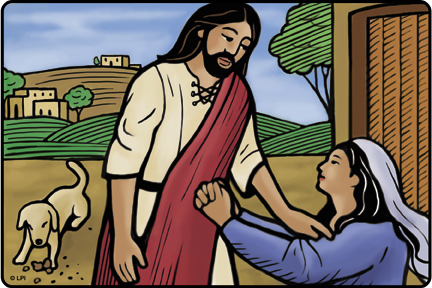 “Even the dogs eat the crumbs that fall from their master’s table”
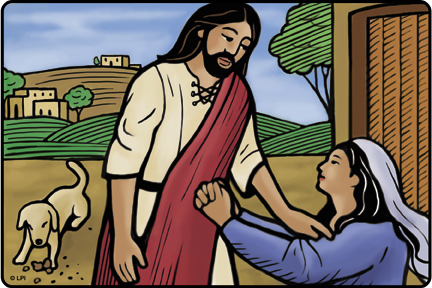 “ Woman, you have great faith!      Your request is granted.”
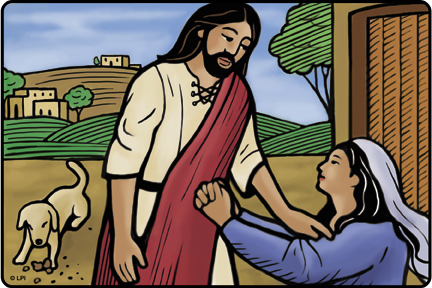 It doesn’t matter who you are, or what your background is, God loves you, all that matters is having faith in Jesus!
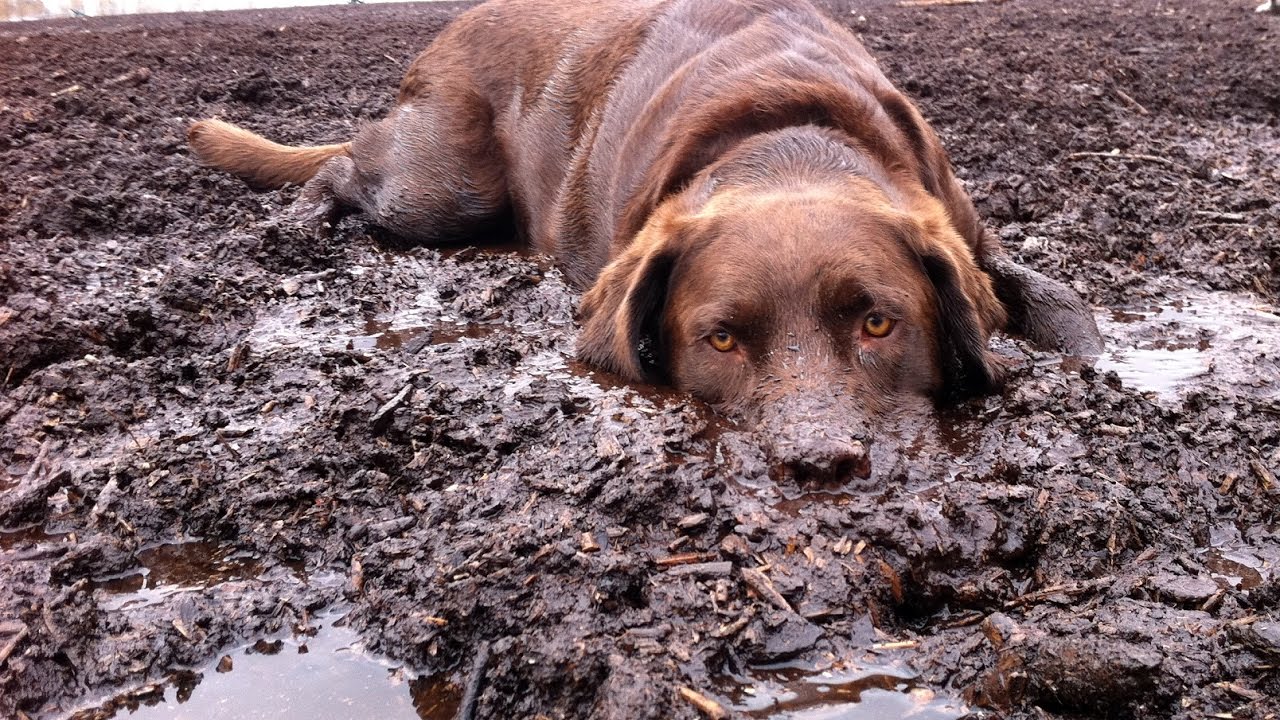 Sin
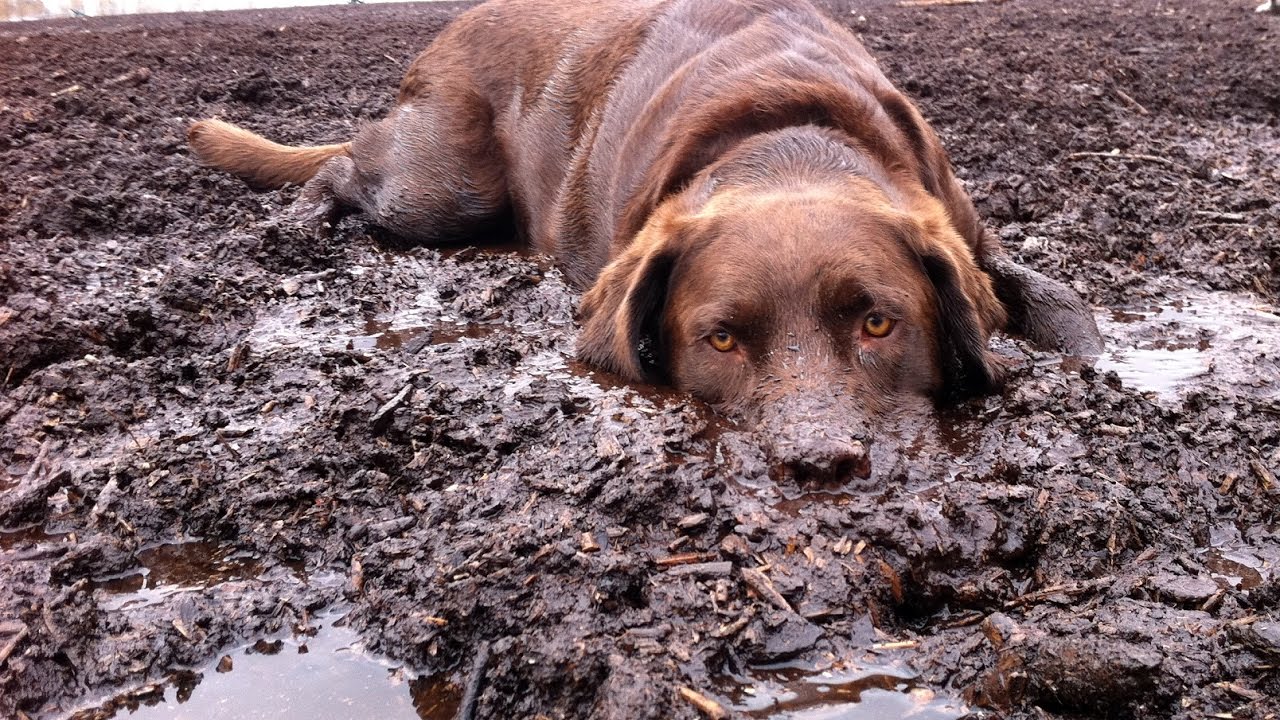 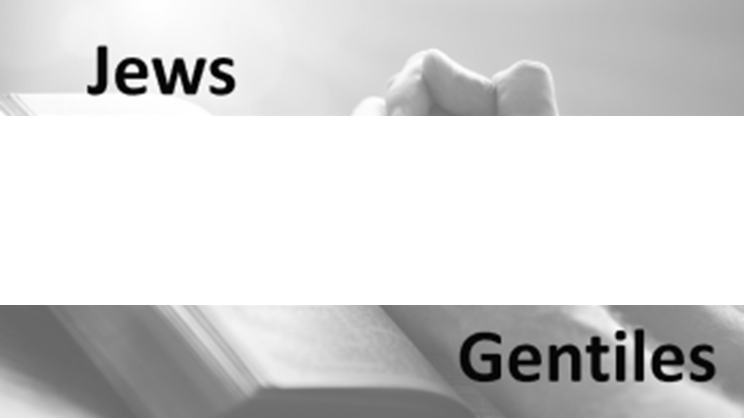 God’s holy people “clean”, Israel.
All the other people, “unclean”, Gentiles.
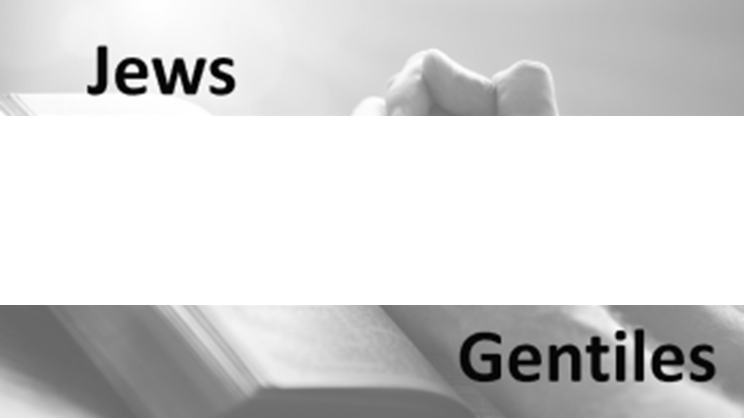 God’s holy people “clean”, Israel.
All the other people, “unclean”, Gentiles.
The Gentile Woman
Persistent, 
humble, 
faith 
in Jesus!
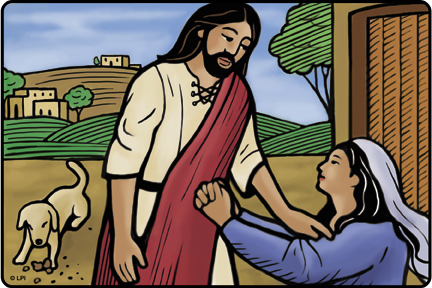 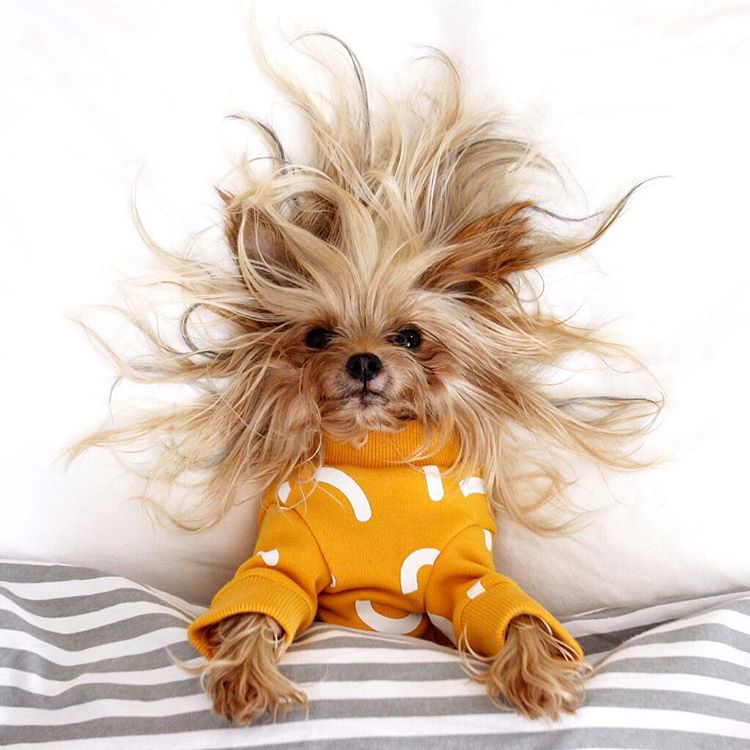